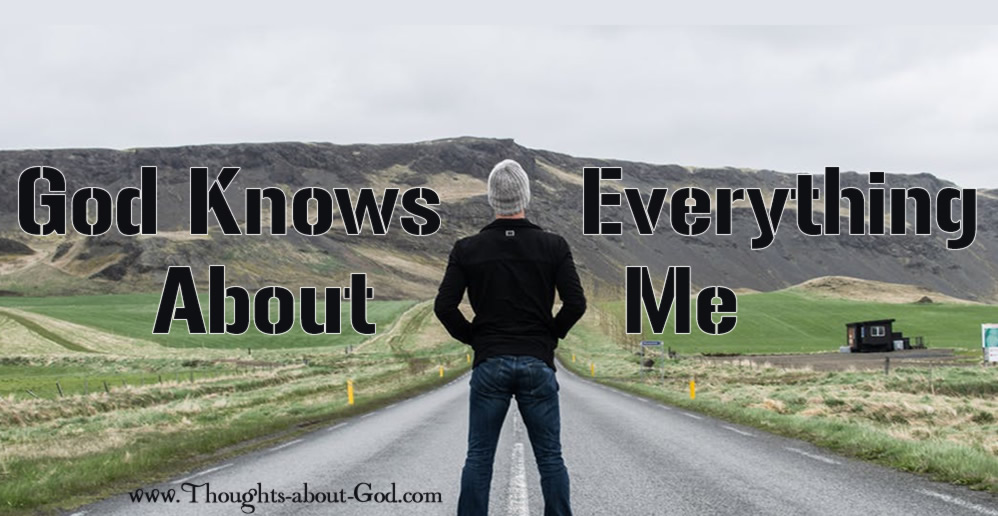 God weet alles
preek over I Johannes 3,20
ter gelegenheid van viering Heilig Avondmaal
Bedum, 27 mei 2018
 ds. Marten de Vries
God weet alles
2
‘zelfbeproeving’
schade
lijnen
1
dominees
koudwatervrees
bijtanken
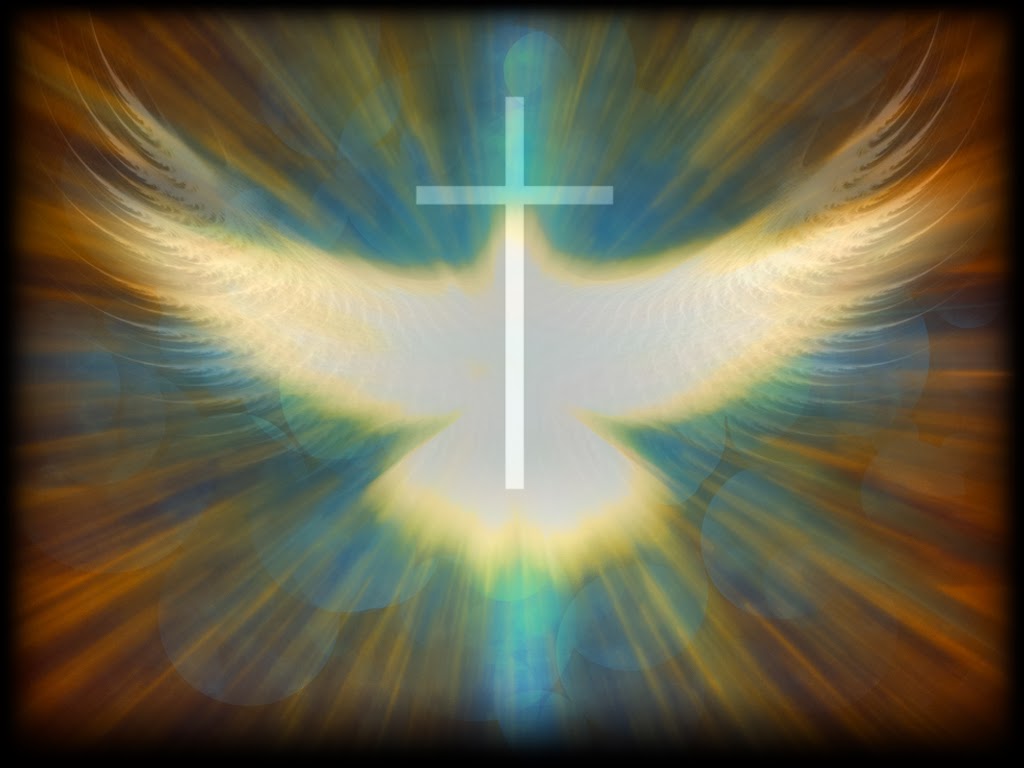 3
alles
méér
dagelijks
4
vruchten
geliefd
dankbaar